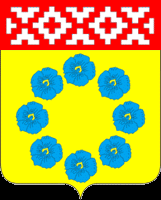 БЮДЖЕТ  ДЛЯ ГРАЖДАН
К ПРОЕКТУ РЕШЕНИЯ СОВЕТА 
ПЕСТЯКОВСКОГО ГОРОДСКОГО ПОСЕЛЕНИЯ
 «О БЮДЖЕТЕ ПЕСТЯКОВСКОГО ГОРОДСКОГО ПОСЕЛЕНИЯ НА 2024 ГОД и ПЛАНОВЫЙ ПЕРИОД  2025 и 2026 годов » 

п. Пестяки
1
Уважаемые жители Пестяковского городского поселения!
Предоставляем  Вашему вниманию информационный материал – «Бюджет для граждан» - аналитический документ, подготовленный в целях предоставления гражданам информации о проекте бюджета Пестяковского городского поселения на 2024 год и плановый период 2025 и 2026 годов.

Предоставленная информация обеспечивает реализацию принципов прозрачности и открытости бюджетного процесса Пестяковского городского поселения.  
«Бюджет для граждан» - нацелен на получение обратной связи от граждан, которым интересны современные проблемы финансов в Пестяковском городском поселении. 

Начальник Финансового отдела администрации Пестяковского муниципального района 
                                                                                                  И.Е. Тюрикова
2
ЧТО ТАКОЕ БЮДЖЕТ ?
ДОХОДЫ БЮДЖЕТА              
поступающие в бюджет               денежные средства
РАСХОДЫ БЮДЖЕТА  выплачиваемые из бюджета денежные средства
БЮДЖЕТ
форма образования и расходования денежных средств, предназначенных для финансового обеспечения задач и функций государства и местного самоуправления
Если расходы бюджета превышают доходы, то бюджет формируется с дефицитом. При дефицитном бюджете растет долг и (или) снижаются остатки.  Превышение доходов над расходами образует профицит. При профицитом бюджете снижается долг и (или) растут остатки. Сбалансированность бюджета по доходам и расходам – основополагающее требование, предъявляемое к органам, составляющим и утверждающим бюджет.
3
КАКИЕ ЭТАПЫ ПРОХОДИТ БЮДЖЕТ?
СОСТАВЛЕНИЕ ПРОЕКТА БЮДЖЕТА  ПЕСТЯКОВСКОГО ГОРОДСКОГО ПОСЕЛЕНИЯ
Постановлением администрации Пестяковского муниципального района от 15.08.2016 № 436 утвержден Порядок составления проекта  бюджета Пестяковского городского поселения на очередной финансовый год и плановый период, в котором определены ответственные исполнители, порядок и сроки работы над документами и материалами, необходимыми для составления проекта  бюджета. Непосредственное составление бюджета осуществляет Финансовый отдел администрации Пестяковского муниципального района.
Проект бюджета до конца текущего года рассматривается и одобряется Советом Пестяковского городского поселения. По бюджету проводятся публичные слушания. Для этого бюджет размещается на официальном сайте и в средствах массовой информации. Совет Пестяковского городского поселения рассматривает бюджет в двух чтениях.
РАССМОТРЕНИЕ ПРОЕКТА БЮДЖЕТА
ПЕСТЯКОВСКОГО ГОРОДСКОГО ПОСЕЛЕНИЯ
Проект бюджета Пестяковского городского поселения утверждается решением Совета Пестяковского городского поселения.
УТВЕРЖДЕНИЕ ПРОЕКТА БЮДЖЕТА ПЕСТЯКОВСКОГО ГОРОДСКОГО ПОСЕЛЕНИЯ
4
НА ЧЕМ ОСНОВЫВАЕТСЯ СОСТАВЛЕНИЕ БЮДЖЕТА ПЕСТЯКОВСКОГО ГОРОДСКОГО ПОСЕЛЕНИЯ?
Муниципальные программы Пестяковского городского поселения
Основные направления бюджетной и налоговой политики Ивановской области, Пестяковского муниципального района и  городского поселения
БЮДЖЕТ
Бюджетное послание Президента  Российской Федерации
5
Бюджетный прогноз Пестяковского городского поселения на 2023 -2026 годы
6
Основные характеристики бюджета Пестяковского городского поселения в 2024 год и на плановый период 2025-2026 годов
7
Доходы, расходы, дефицит бюджета Пестяковского городского поселения на 2024 и плановый период 2025 и 2026 годов из расчета на одного жителя
8
9
10
Структура доходов бюджета на 2024  плановый период 
2025 и 2026 годов
11
12
13
14
СТРУКТУРА НЕНАЛОГОВЫХ ДОХОДОВ ПЕСТЯКОВСКОГО ГОРОДСКОГО ПОСЕЛЕНИЯ НА 2024 ГОД И ПЛАНОВЫЙ ПЕРИОД 2025 И 2026 ГОДОВ
15
Структура безвозмездных поступлений в бюджет Пестяковского городского поселения в 2024 и плановый период 2025 и 2026 годов
16
17
Расходы бюджета Пестяковского городского поселения   по разделам классификации расходов  2024 и плановый период 2025 и 2026годов
18
Структура расходов бюджета Пестяковского городского поселения в 2024 и плановый период 2025 и 2026 годов
19
БЮДЖЕТ ПЕСТЯКОВСКОГО ГОРОДСКОГО ПОСЕЛЕНИЯ НА 2024 ГОД и ПЛАНОВЫЙ ПЕРИОД 2025 И 2026 ГОДОВ – ПРОГРАММНЫЙ БЮДЖЕТ
Проект бюджета Пестяковского городского поселения на 2024 год  и плановый период 2025 и 2026 годов сформирован на основе 7-и муниципальных программ Пестяковского городского поселения которые включают в себя 25 подпрограммы и 25 основных мероприятия. Муниципальная программа Пестяковского городского поселения– это комплекс мероприятий, увязанных по ресурсам, срокам и исполнителям, направленных на достижение целей социального и экономического развития Пестяковского городского поселения в определенной сфере. 
Муниципальная программа имеет цель, мероприятия и показатели эффективности, направленные на достижение заданного результата. При этом значение каждого показателя является индикатором по конкретному направлению деятельности и сигнализирует о плохом или хорошем результате, необходимости принятия новых решений. 
Объем муниципального долга на 2024 год и плановый период 2025 и 2026 годов не планируется, т.к. муниципальный долг в Пестяковском городском поселении отсутствует.
20
Перечень муниципальных программ Пестяковского городского поселения  сгруппированных по трем направлениям на 2024 год и плановый период 2025 и 2026 годов
21
22
23
24
Муниципальная программа  «Развитие культуры на территории Пестяковского городского поселения»
25
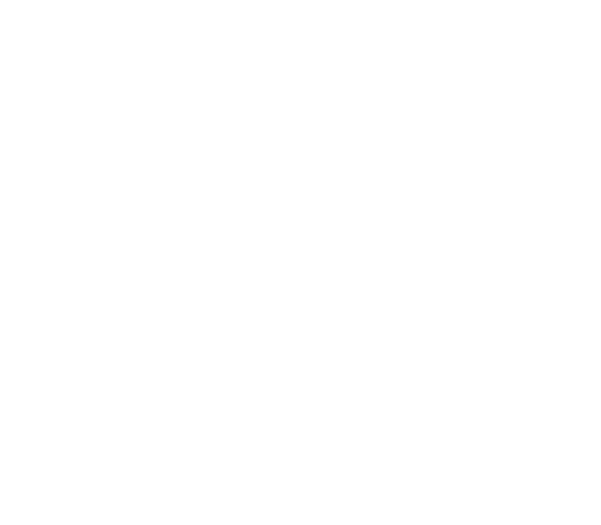 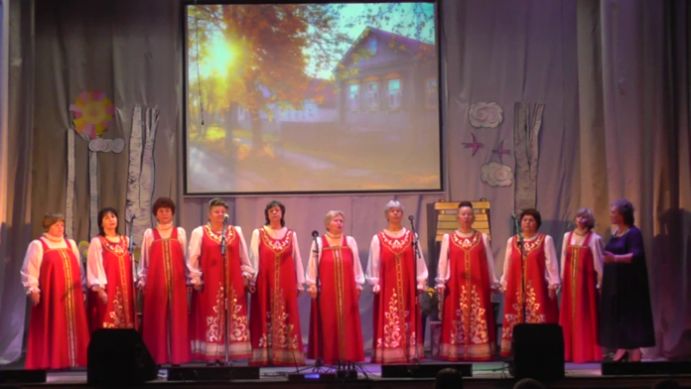 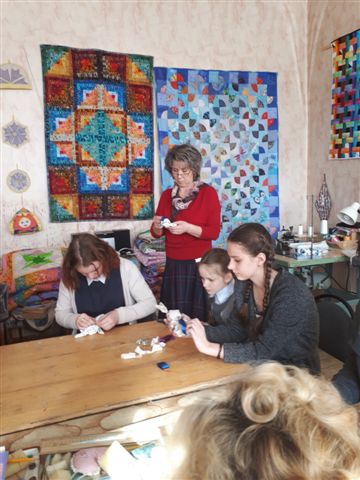 В доме ремесел работает 3 студии, где проходит обучение 46 детей и подростков, работают любительское объединение «Играем в лоскутки» его посещают 12 человек взрослого населения.
В Доме культуры работает 22 кружков художественной самодеятельности , в том числе детских кружков-12, их посещает более 298 чел., работает на базе Дома культуры работают два коллектива: народный театр «Диалог» и народный хор «Россияночка», которые посещают более 29 человек.
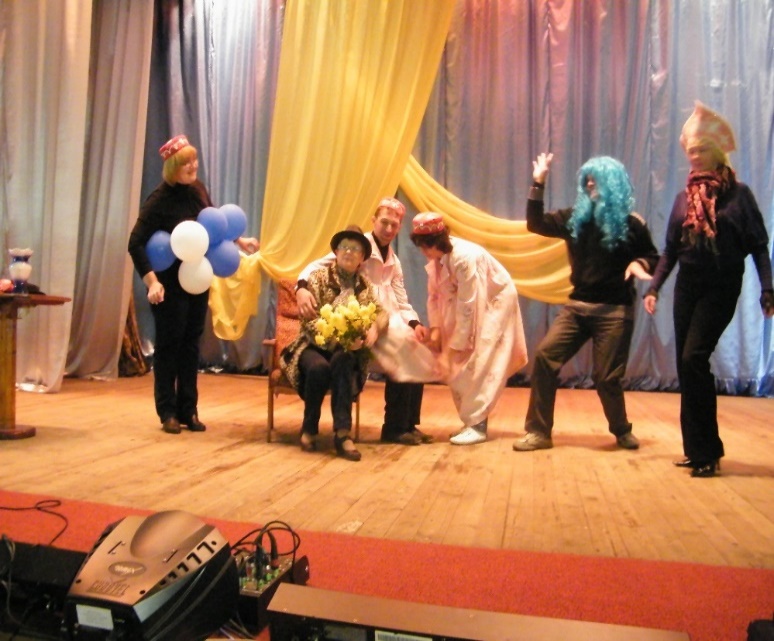 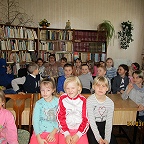 Библиотечные фонды муниципального учреждения «Библиотека» составляют около 55 807 экземпляров и являются частью культурного наследия и информационного ресурса. В настоящее время библиотеками  обслуживается  более 2160  читателей, в год их по посещение составляет более 20 505, книговыдача более 42 402 экземпляров печатных материалов.
26
Муниципальная программа 
«Обеспечение безопасности жизнедеятельности в Пестяковском городском поселении»
Срок реализации программы – 2016 – 2026 годы
Профилактика терроризма и экстремизма, а так же минимизация и (или) ликвидация последствий проявлений терроризма экстремизма
  2024 г- 0,00 руб. 
2025г- 0,00 руб.
2026 г- 0,00 руб.
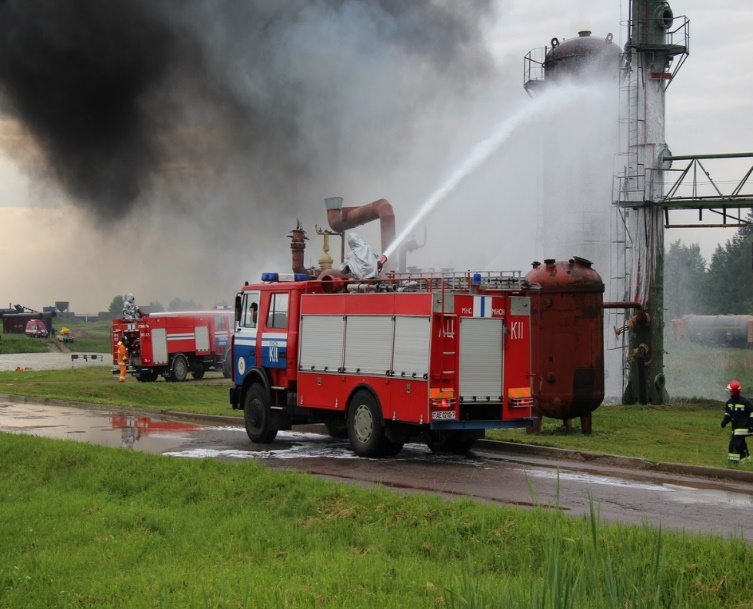 Общий объем бюджетных ассигнований 
2024г- 324 000,00 руб.
2025г- 255 639,65 руб.
       2026г.- 255 639,65 руб.
Пожарная безопасность
  2024 г- 151 666,67 руб. 
2025 г- 83 306,32 руб.
2026 г- 83 306,32 руб.
Предупреждение и ликвидация последствий ЧС и ГО
  2024 г- 172 333,33 руб. 
2025 г- 172 333,33 руб.
2026 г- 172 333,33 руб.
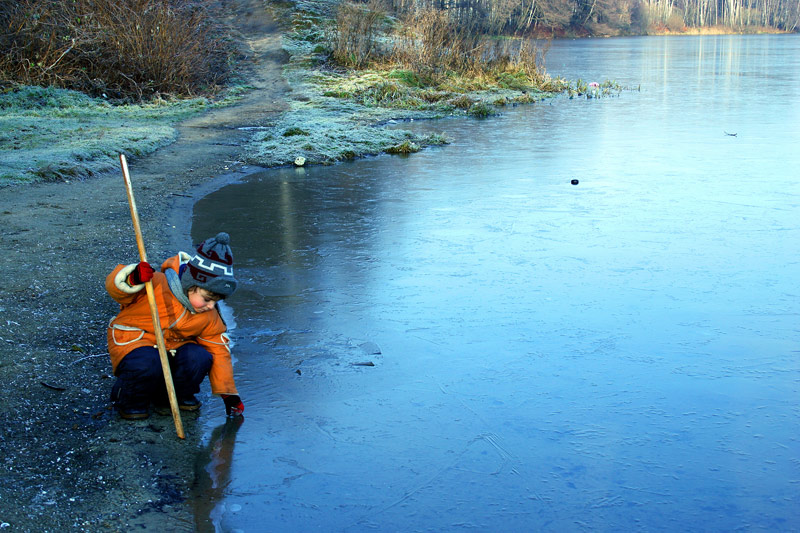 Основными целями программы являются:
Повышение уровня безопасности жизнедеятельности населения и территории Пестяковского городского поселения
27
Ожидаемые результаты реализации программы:
Уменьшение количества пожаров и смягчение возможных их последствий, а также повышение безопасности населения и защищенности объектов инфраструктуры от пожаров; 
Предотвращение гибели, травматизма людей, а также различных материальных потерь во время пожаров;
Обеспечение готовности сил и средств, предназначенных для предупреждения и ликвидации чрезвычайных ситуаций, связанных с пожарами;
Осуществление более эффективной противопожарной защиты муниципальных учреждений культуры Пестяковского городского поселения.
Снижение риска возникновения ДТП, обусловленного дорожными условиями;
Снижение риска возникновение аварийных ситуаций в процессе дорожного движения, а следовательно, и общее количество ДТП;
Повышение эффективности затрат на мероприятия по предупреждению чрезвычайных ситуаций ;
Достижение установленного значения соотношения размера затрат на мероприятия по снижению рисков чрезвычайных ситуаций и размера предотвращающего ущерба;
Создание необходимых условий для повышения защищенности личности, имущества и муниципального образования в целом от ликвидации чрезвычайных ситуаций связанные с природными пожарами, паводками и другими чрезвычайных ситуациями;
Повышение оперативности в ликвидации последствий чрезвычайных ситуаций на территории муниципального образования.
28
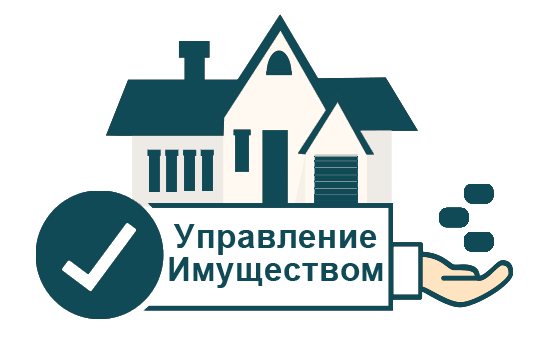 Муниципальная программа «Управление муниципальным имуществом, земельными ресурсами и градостроительной деятельностью на территории Пестяковского городского поселения»
Срок реализации программы – 2016 – 2026годы
Ресурсное обеспечение программы 
В том числе 2024 год – 340 000,00 руб.
                 2025 год – 214 000,00руб.
               2026 год – 214 000,00руб.
Управление муниципальным имуществом в Пестяковском городском поселении – 
     2024г- 7 000,00 руб., 
    2025г- 7 000,00 руб., 
   2026г- 7 000,00 руб.
Развитие градостроительной деятельности в в Пестяковском городском поселении– 
      2024г- 133 000,00 руб., 
   2025г-  7 000,00 руб.,
  2026г-   7 000,00 руб.
Развитие экологических проблем  Пестяковского городского поселения– 
      2024г- 200 000,00 руб., 
     2025г- 200 000,00руб.,
  2026г- 200 000,00руб.
29
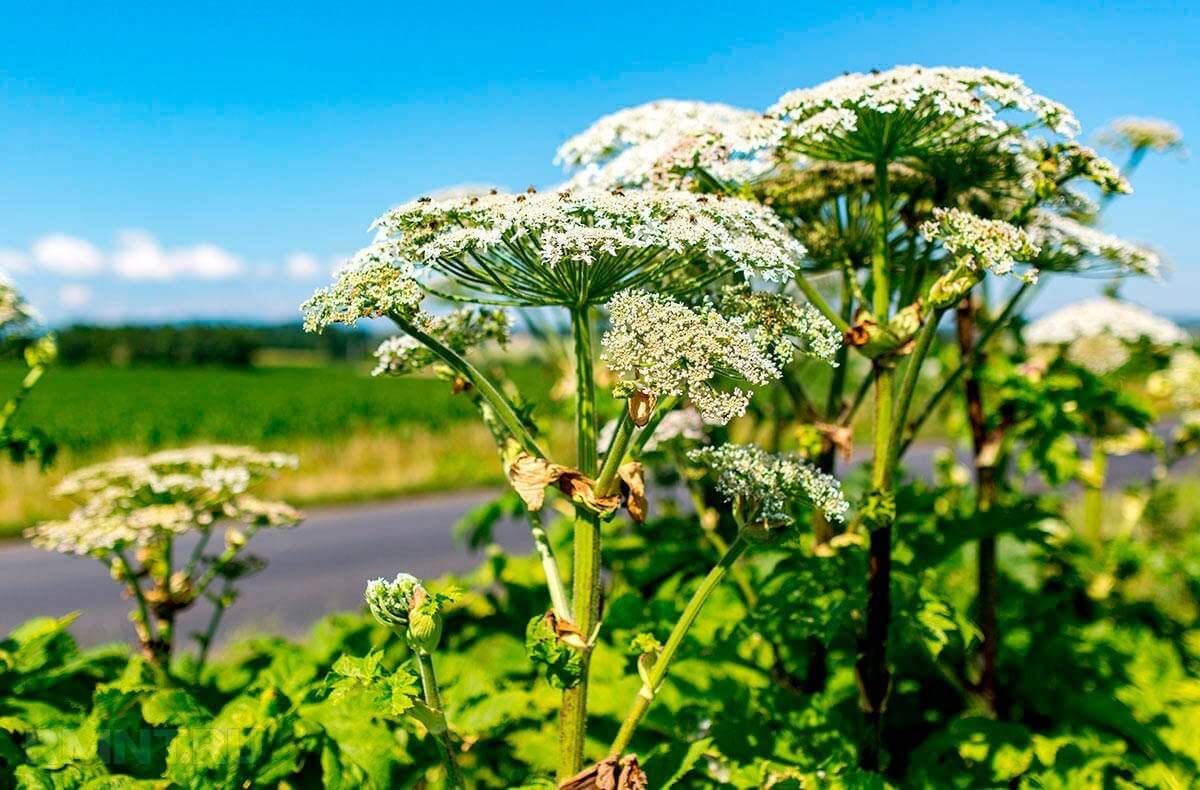 Ожидаемые результаты реализации программы:
Обеспечить сохранность и контроль объектов муниципальной собственности;
Увеличение доли муниципальных объектов недвижимости, право муниципальной собственности, на которые зарегистрировано;
 Формирование и ведение реестра муниципальной собственности, эффективное управление имуществом;
Разработка документов градостроительного зонирования (проект планировки территорий и проект красных линий) М 1:2000. в объеме 100%
Внесение изменений в Правила землепользования и застройки городского поселения- 100%
Проведение подготовительной работы: создание цифровой топографической основы градостроительного зонирования-60%
Подготовка координатного описания границ п. Пестяки и внесение сведений в государственный кадастр недвижимости-100%
30
Муниципальная программа  «Комплексное развитие систем коммунальной инфраструктуры в Пестяковского городского поселения»
31
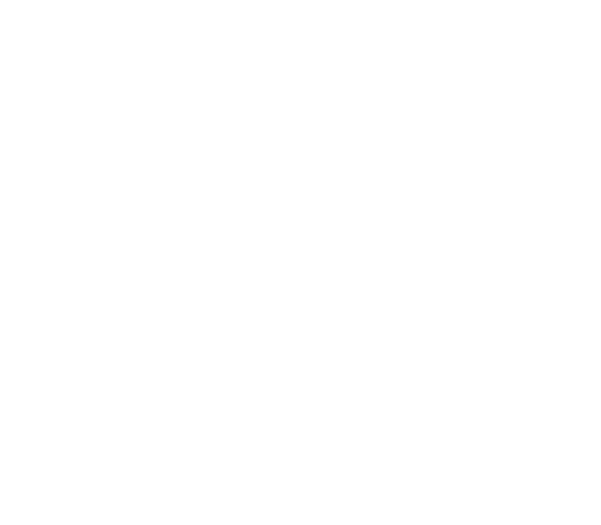 32
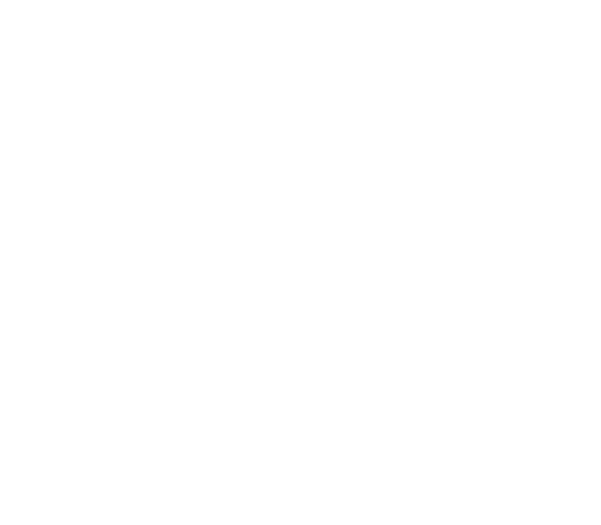 33
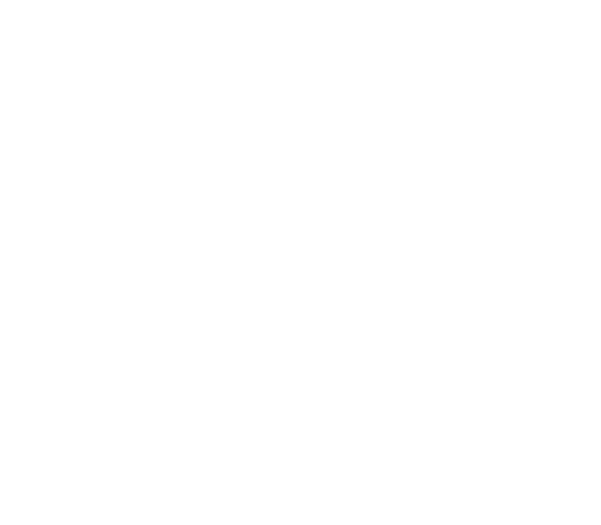 34
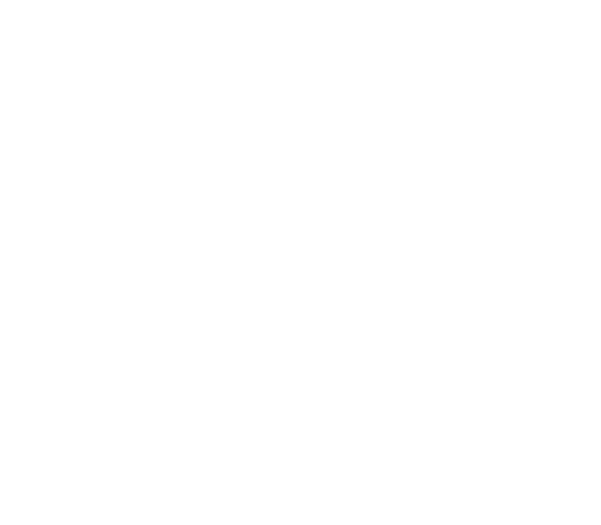 Муниципальная программа
 «Организация деятельности органов местного самоуправления Пестяковского городского поселения на решение вопросов местного значения »
Срок реализации программы – 2016 – 2026 годы
Общий объем бюджетных ассигнований:
2024 год – 1 104 127,00 руб.
2025 год – 1 108 673,00 руб.
2026 год – 1 108 673,00 руб.
Ожидаемые результаты программы 
Эффективная и результативная деятельность органа местного самоуправления;
Повышение уровня и качества жизни на территории городского поселения.
Реализация программы позволит обеспечить достаточное финансирование иных мероприятий в области муниципального управления.
Цели программы :
1. Реализация вопросов местного значения, направленных на обеспечение потребностей, повышение уровня и качества жизни населения Пестяковского городского поселения.
2. Повышение эффективности и результативности деятельности органов местного самоуправления Пестяковского городского поселения.
3. Организация проведения иных мероприятий в области муниципального управления.
35
Муниципальная программа «Забота и внимание на территории Пестяковского городского поселения»
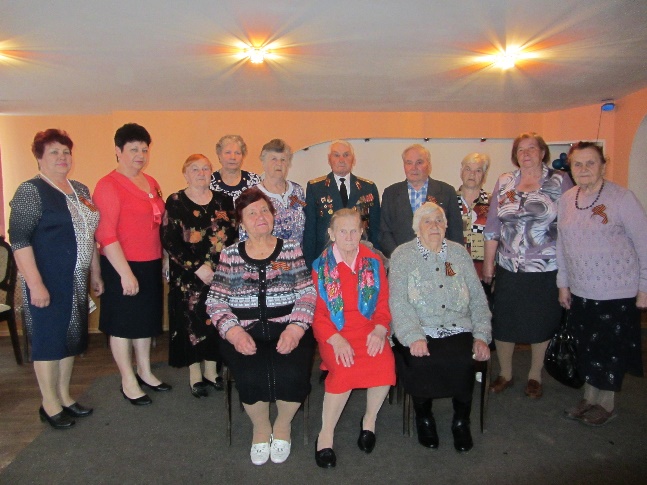 Срок реализации программы – 2018 – 2026годы
Ресурсное обеспечение программы
ЦЕЛЬ ПРОГРАММЫ
Формирование организованных, правовых, социально- экономических условий для осуществления мер по улучшению положения и качества жизни граждан на территории Пестяковского городского поселения, повышение степени их социальной защищенности, активизации участия пожилых людей в жизни общества
В том числе  2024 год – 75 000,00руб.
                  2025год – 75 000,00 руб.
                 2026 год – 75000,00 руб.
Повышение качества жизни граждан 
     2024г-  75 000,00 руб., 
    2025г-  75 000,00 руб.
    2026г- 75 000,00 руб.
Старшее поколение
      2022 г- 0,00 руб., 
     2023г- 0,00 руб.,
  2024 г- 0,00 руб.
Ожидаемый результат:
Повышение уровня существующих социальных услуг граждан различных категорий населения Пестяковского городского поселения ;
Создание условий для удовлетворения культурных запросов граждан старших возрастных групп через любительские объединения в учреждениях культуры;
Социальная поддержка социально незащищенных категорий граждан, попавших в трудную жизненную ситуацию.
36
Муниципальная программа «Формирование современной городской среды на территории Пестяковского городского поселения»
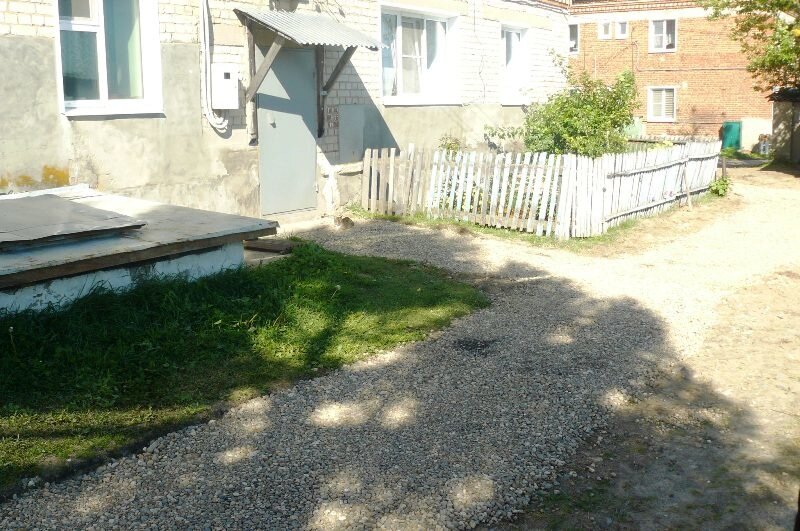 Срок реализации программы – 2018 – 2026годы
Ресурсное обеспечение программы
Цели программы
Целями программы является повышение благоустройства и качества и комфорта городской среды территории Пестяковского городского поселения Пестяковского муниципального района.
В том числе 2024 год – 0,00руб.
                  2025 год – 0,00 руб.
                 2026 год – 0,00 руб.
Благоустройство муниципальных территорий в рамках поддержки местных инициатив
     2024г-  0,00руб., 
    2025г-  0,00 руб.
    2026г- 0,00 руб.
Ожидаемый результат:
Повышение уровня благоустройства дворовых территорий Пестяковского городского поселения.
Повышение уровня благоустройства муниципальных территорий общего пользования Пестяковского городского поселения.
Принятие Правил благоустройства территории Пестяковского городского поселения, отвечающих современным требованиям к созданию комфортной среды проживания граждан и предполагающих масштабное вовлечение граждан в реализацию мероприятий по благоустройству.
37
Материалы подготовлены Финансовым отделом администрации Пестяковского муниципального района Ивановской области
Контактаня информация 
Адрес:Россия, Ивановская область, п. Пестяки, ул. Ленина,  д.4
Тел.(849346 )2-15-79;
Факс (849346) 2-15-90
Электронный адрес: 
rayfo03318@mail.ru
38
Ваши предложения и замечания по бюджету Пестяковского городского поселения Вы можете направить в Совет Пестяковского городского поселения 
Спасибо за участие.
39